Былины








Выполнила: учитель русского языка и литературы МБОУ СОШ №129 г. Новосибирска
Бородина Светлана Васильевна
Былины – жанр устного народного творчества, песни о богатырях, об их подвигах во славу Родины
Былины исполняли гусляры – сказители, каждый из них исполнял песни – сказания по – своему, поэтому почти все былины дошли до нас в нескольких вариантах
Построение былины
Зачин
Завязка 
Развитие действия
Кульминация
Концовка
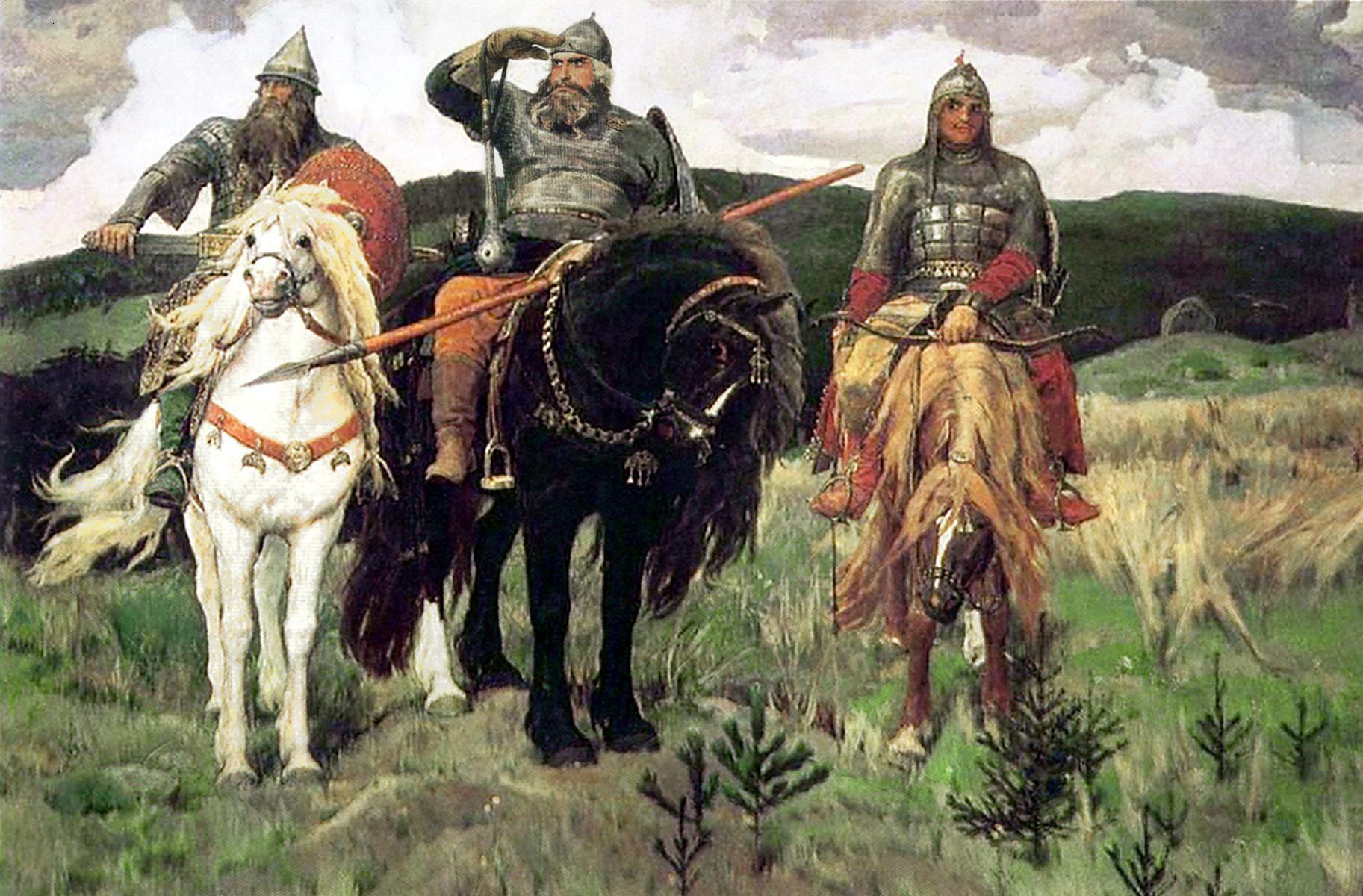 Особенности былин
Повторы (помогали слушателям запоминать былину, обращать внимание на важные эпизоды) 
Гипербола - преувеличение (использовалась, чтобы ярче подчеркнуть особенности героя или предмета)
Эпитеты – сочетание прилагательных с существительными 
Слова с уменьшительно – ласкательными суффиксами
Циклы былин
К какому циклу былин относится герой ?
К какому циклу былин относится герой ?
К какому циклу былин относится герой ?
К какому циклу былин относится герой ?
Враги богатырей
Соловей – разбойник, Одихмантьев сын
Тугарин Змеевич
Идолище поганое
Калин – царь

		Говоря о врагах, сказители имели в виду захватчиков –половцев, а позже, в XIII – XIV веках, и монголо – татарских завоевателей
Значение былин
Пробуждали героический дух
Вселяли веру в возможность одолеть любого врага
Служили единению русских людей
На протяжении многих веков былины существовали только в устной традиции. Они были записаны лишь в XIX и XX столетиях на Севере, в Карелии, на Печоре, на побережье Белого моря, в Сибири – за тысячи километров от Киева, записаны со слов неграмотных крестьян, охотников и рыбаков.
		Сказительное искусство постепенно угасло под влиянием новой культуры, с появлением книг, радио, телевидения, и с середины прошлого века исполнителей былин не осталось.
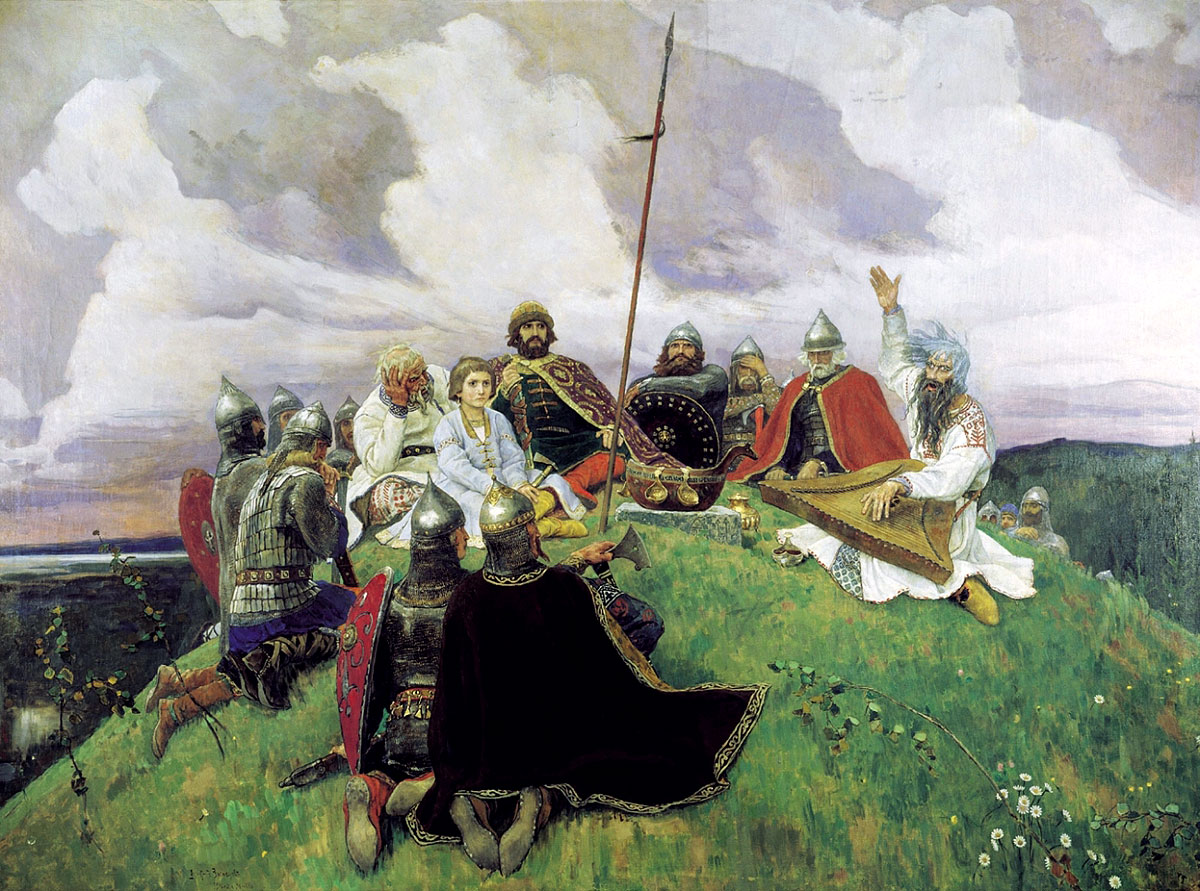